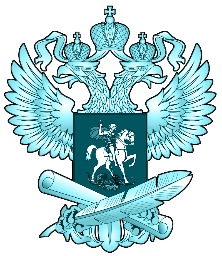 Организация и функционирование служб ранней помощи детям с ОВЗ
МИНИСТЕРСТВО ПРОСВЕЩЕНИЯ 
РОССИЙСКОЙ ФЕДЕРАЦИИ
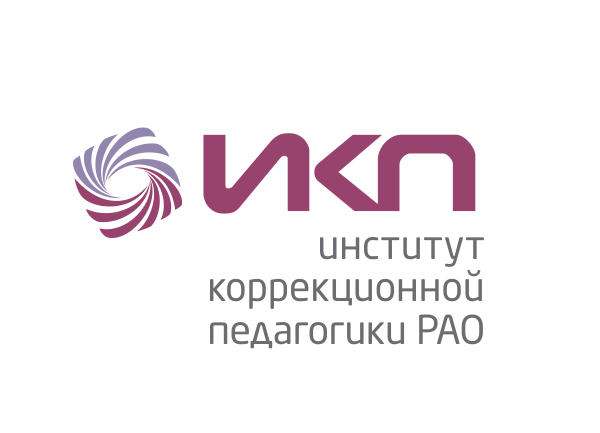 Разенкова Ю.А., д.п.н., зав.лабораторией комплексных исследований в области ранней помощи ФГБНУ «ИКП РАО»
Москва
23.04.2020
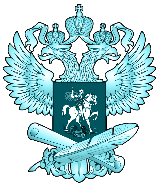 Что сделано за последние 20 лет?
МИНИСТЕРСТВО ПРОСВЕЩЕНИЯ РОССИЙСКОЙ ФЕДЕРАЦИИ
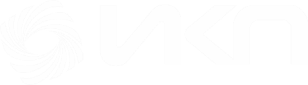 Внедрены ведомственные региональные модели РП в образовании (Самарской области, Республики Марий Эл, Омской области, Красноярском крае, Новосибирской области, Республике Саха (Якутия) – 1999 – 2019 гг. (проекты ФГБНУ «ИКП РАО)
Накоплен опыт оказания ранней помощи в отдельных государственных и муниципальных организациях субъектов РФ, в том числе с участием Фонда поддержки детей, находящихся в трудной жизненной ситуации, других благотворительных организаций
Создан начальный уровень ведомственных региональных моделей РП в здравоохранении (Республика Татарстан, Алтайский край и др.) при поддержке и участии Фонда поддержки детей, находящихся в трудной жизненной ситуации
Создан начальный уровень ведомственных региональных моделей РП в системе социальной защиты регионов при участии Фонда поддержки детей, находящихся в трудной жизненной ситуации
Москва
22.04.2020
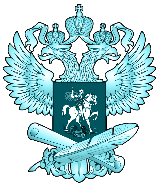 Что сделано за последние 20 лет?
МИНИСТЕРСТВО ПРОСВЕЩЕНИЯ РОССИЙСКОЙ ФЕДЕРАЦИИ
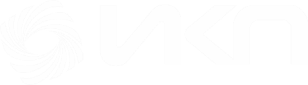 Накоплен опыт оказания ранней помощи на базе СО НКО, родительских организаций, фондов и др. негосударственных учреждений
Накоплен опыт некоммерческими организациями в распространении своей практики в другие регионы страны
Получены результаты научных исследований в рамках отечественной школы психологии и специальной педагогики
Разработано научно-методическое обеспечение системы РП 
Подготовлены программы переподготовки и повышения квалификации специалистов
Получены результаты внедрения проекта АСИ и ИКП РАО в 15 субъектах РФ на базе образовательных ведомств и инфраструктуры образования (2015-2018 гг.). Проект признан АСИ одним из лучших социально-значимых проектов Агентства.
Получены результаты внедрения системы ранней помощи сразу на базе трех ведомств в рамках Программы  «Доступная среда» (в Свердловской области и Пермском крае). Модели ранней помощи были созданы как инновационные в рамках апробации механизмов реализации Концепции развития ранней помощи в Российской Федерации на период до 2020 года (утверждена распоряжением Правительства Российской Федерации от 31.08 2016 № 1839-р)
Москва
22.04.2020
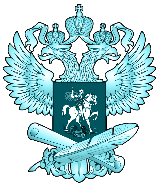 Как будет развиваться система ранней помощи в образовании?
МИНИСТЕРСТВО ПРОСВЕЩЕНИЯ РОССИЙСКОЙ ФЕДЕРАЦИИ
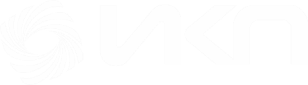 Нормативно-правовая основа развития ранней помощи в образовании:
Федеральный закон «Об образовании в Российской Федерации» (от 29.12.2012 N 273-ФЗ), 
Государственная Программа Российской Федерации «Развитие образования», подпрограмма «Развитие дошкольного и общего образования», ведомственная целевая программа «Развитие современных механизмов и технологий дошкольного и общего образования».
Москва
22.04.2020
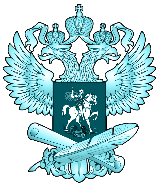 Как будет развиваться система ранней помощи в образовании?
МИНИСТЕРСТВО ПРОСВЕЩЕНИЯ РОССИЙСКОЙ ФЕДЕРАЦИИ
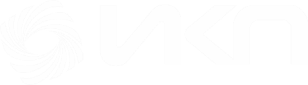 В рамках ведомственной целевой программы и ее мероприятия «Субсидии на реализацию проектов, обеспечивающих создание инфраструктуры центров (служб) помощи родителям дошкольного возраста, в том числе от 0 до 3-х лет, реализующих программы психолого-педагогической, диагностической, консультативной помощи родителям с детьми дошкольного возраста, в том числе от 0 до 3-х лет» предполагается отобрать перечень инновационных, пилотных проектов регионов, муниципалитетов, отдельных образовательных организаций, направленных на поддержку и сопровождение родителей с детьми в возрасте от 0 до 3-х лет
Москва
22.04.2020
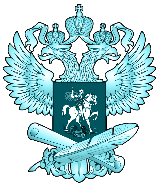 Цель работы службы (отдела) ранней помощи
МИНИСТЕРСТВО ПРОСВЕЩЕНИЯ РОССИЙСКОЙ ФЕДЕРАЦИИ
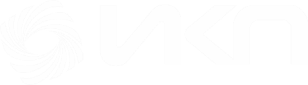 оказание психолого-педагогической, диагностической и медико-социальной поддержки и сопровождение семьи, воспитывающей проблемного ребенка первых трех - четырех лет жизни, для содействия его оптимального развития и социализации в обществе
Москва
22.04.2020
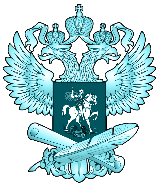 Базовый круг задач, решаемый службой (отделом) ранней помощи:
МИНИСТЕРСТВО ПРОСВЕЩЕНИЯ РОССИЙСКОЙ ФЕДЕРАЦИИ
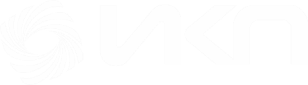 1. Информирование родительских, общественных и профессиональных организаций о работе службы ранней помощи, ее миссии, цели и задачах. Работа с ближайшим социумом по формированию позитивного отношения к ранней помощи и службе ранней помощи, к семьям с проблемными детьми и детьми-инвалидами
2. Выстраивание взаимодействия с учреждениями здравоохранения, социальной защиты, образования для обеспечения своевременного выявления детей, нуждающихся в психолого-педагогической и медико-социальной помощи
3. Планирование и организация процесса комплексной диагностики функционирования семьи и развития ребенка групп риска и ребенка с выявленными отклонениями в развитии
4. Планирование, организация и оказание комплексной помощи ребенку группы риска и ребенку с выявленными отклонениями в развитии
5. Планирование и организация процесса оказания информационно-просветительской, консультативно-методической и психологической помощи семье, сопровождение семьи на всем протяжении ее нахождения в службе
Москва
22.04.2020
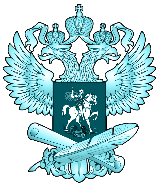 Базовый круг задач, решаемый службой (отделом) ранней помощи:
МИНИСТЕРСТВО ПРОСВЕЩЕНИЯ РОССИЙСКОЙ ФЕДЕРАЦИИ
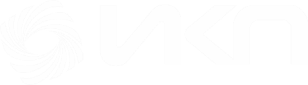 6. Планирование и организация психотерапевтической помощи семье
7.Содействие семье в дальнейшем переходе в систему дошкольного и школьного образования
8. Планирование и организация процесса непрерывного профессионального образования специалистов службы (отдела) ранней помощи
9. Планирование и организация процесса управления службой (отделом) ранней помощи
Москва
22.04.2020
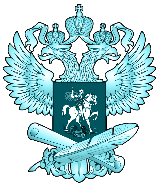 Возможные формы обслуживания семьи и ребенка в службе (отделе) ранней помощи
МИНИСТЕРСТВО ПРОСВЕЩЕНИЯ РОССИЙСКОЙ ФЕДЕРАЦИИ
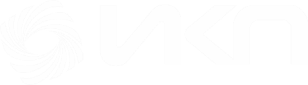 Система помощи родителям и детям раннего возраста должна сразу выстраиваться как система, обеспечивающая вариативность форм организации этой помощи, чтобы родители могли выбирать удобную им и требуемую ребенку:
семейное воспитание (надомная помощь) с психолого-педагогической помощью специалиста в условиях дома;
семейное воспитание (надомная помощь) с регулярной психолого-педагогической помощью на протяжении первых полутора, двух лет жизни ребенка в условиях ближайшего к дому центра в системе образования;
команда специалистов может применять стратегию сочетания различных форм работы: индивидуальной и групповой, очной и дистанционной в зависимости от состояния ребенка, потребностей семьи и возможностей учреждения
Москва
22.04.2020
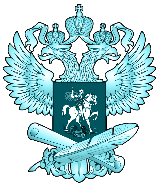 Двухкомпонентная модель ранней помощи – современная реалия
МИНИСТЕРСТВО ПРОСВЕЩЕНИЯ РОССИЙСКОЙ ФЕДЕРАЦИИ
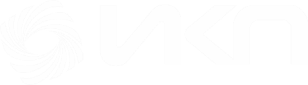 I компонент – система ранней помощи ребенку с ОВЗ и его семье, представленная на региональном и муниципальном уровнях образования в различных организационных формах: службы ранней помощи, лекотеки, консультативные центры, группы кратковременного пребывания;
II компонент – система дошкольной интеграции ребенка с ОВЗ, подготовка его к школе.
Москва
22.04.2020
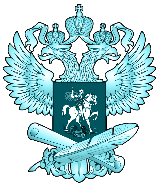 Трехкомпонентная модель ранней помощи – ближайшая перспектива
МИНИСТЕРСТВО ПРОСВЕЩЕНИЯ РОССИЙСКОЙ ФЕДЕРАЦИИ
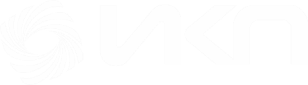 I компонент – психологическое сопровождение беременности высокого риска рождения детей с пороками развития и генетическими нарушениями; сопровождение женщины и ее семьи в учреждениях родовспоможения;
II компонент - система ранней помощи ребенку с ОВЗ и его семье, представленная на региональном и муниципальном уровнях образования в различных организационных формах: службы ранней помощи, лекотеки, консультативные центры, группы кратковременного пребывания;
III компонент – система дошкольной интеграции ребенка с ОВЗ, подготовка его к школе
Москва
22.04.2020
Спасибо за внимание!
Разенкова Юлия Анатольевна, 
д.п.н., зав.лабораторией комплексных исследований в области ранней помощи ФГБНУ «ИКП РАО»
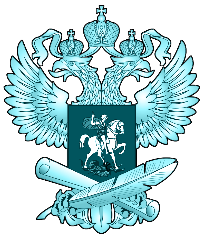 МИНИСТЕРСТВО ПРОСВЕЩЕНИЯ РОССИЙСКОЙ ФЕДЕРАЦИИ
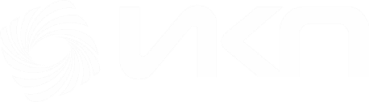 119121, г.Москва, ул. Погодинская, д.8, корп.1
+7(499)245-0452
 www.ikp-rao.ru